ДЕНЕЖНОЕ ДОВОЛЬСТВИЕ 
ВОЕННОСЛУЖАЩЕГО ПО КОНТРАКТУ СОСТОИТ ИЗ:
оклад
по воинской
должности
оклад 
 по воинскому
званию
рядовой                      -  5 200 руб.
   ефрейтор                    -  5 720 руб.
   младший сержант      -  6 240 руб.
   сержант                       -  6 760 руб.
   старший сержант        - 7 280 руб.
   старшина                     - 7 800 руб.
1т.р.  - 10400 руб.; 2т.р. - 11440 руб.
3т.р.  - 12480 руб.; 4т.р. - 13520 руб.
5т.р.  - 15600 руб.; 6т.р. - 16640 руб.
7т.р.  - 17680 руб.; 8т.р. - 18200 руб.
                   9т.р.  - 18720 руб.
оклад 
денежного
содержания
ДЕНЕЖНОЕ 
ДОВОЛЬСТВИЕ ВОЕННОСЛУЖАЩЕГО
премия 
за добросовестное и эффективное исполнение должностных обязанностей
25% в месяц

            до 3 окладов в год
выслуга лет

    от 10% (от2 до 5 лет)
     ……
    до 40% (25 лет и более)
иные
дополнительные
выплаты
ежемесячные
дополнительные
выплаты
классность

 5% -3 класс; 10% -2 класс     
20% -1 класс;30% -мастер
ежегодная материальная помощь

1 месячный оклад
секретность

         от 10%  -  до 25%
повышающий коэффициент к денежному довольствию

от 1,1 - до 1,5 от условий местности прохождения службы
за особые условия

       от 10%  -  до 100%
риск в мирное время

до 100%
за особые достижения
освоение цикла огневой подготовки снайперов

70%
Уровень физической подготовки        
 от 15% - до 100%
РАСЧЕТ ДЕНЕЖНОГО ДОВОЛЬСТВИЯ С УЧЕТОМ НАДБАВОК 
В МОТОСТРЕЛКОВЫХ ЧАСТЯХ
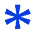 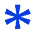 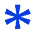 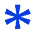 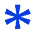 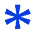 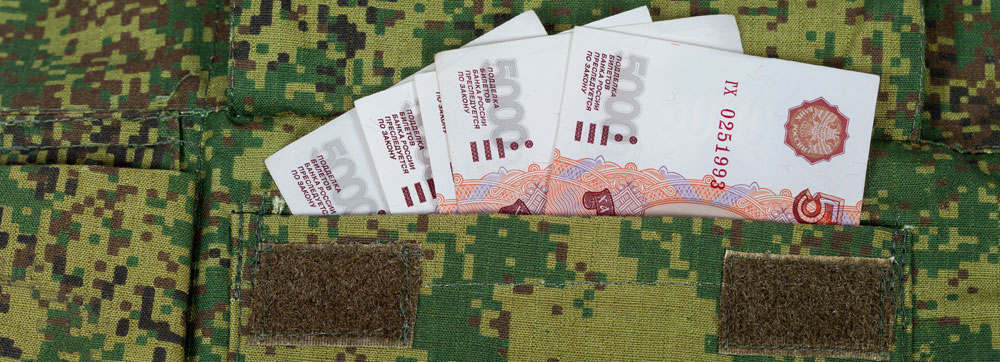 Примечание: сумма денежного довольствия может быть увеличена за:
                        сдачу ФИЗО, ОУС (БТГр, развед-подразделения, экипаж).
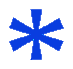 ВОЕННОСЛУЖАЩИЙ ПО КОНТРАКТУ 
ИМЕЕТ ПРАВО НА:
Денежное довольствие, состоящее из оклада в соответствии с занимаемой воинской должностью, оклада в соответствии с присвоенным воинским званием, а также ежемесячных и иных дополнительных выплат.

Дополнительные выплаты к денежному довольствию:
         за выслугу лет — от 10% от оклада денежного содержания при выслуге 2 года до 40% при выслуге 25 лет и более;
за классную квалификацию — от 5% за третий класс до 30% оклада по воинской должности за класс мастера;
за работу со сведениями, составляющими государственную тайну —до 65% оклада по воинской должности;
за особые условия военной службы — до 100% оклада по воинской должности;
за выполнение задач, непосредственно связанных с риском для жизни и здоровья в мирное время, а также за участие в учениях, походах кораблей, отработку задач боевой и учебно-боевой подготовки в полевых условиях вне пунктов постоянной дислокации воинской части — до 100% оклада по воинской должности;
за особые достижения в службе — до 100% оклада по воинской должности;
надбавки за квалификационный уровень физической подготовки военнослужащих и знание иностранных языков;
материальная помощь в размере 1 оклада денежного содержания в год;
25% за добросовестное исполнение служебных обязанностей;
20% за службу в составе БТГр (батальонная тактическая группа);
50% за службу в составе разведывательных подразделений;
премии — до 3 окладов денежного содержания за добросовестное и эффективное исполнение должностных обязанностей;
выплаты за поднаем жилого помещения от 3600 руб. до 5400 руб.
Премия по итогам года в соответствии с приказом Министра обороны Российской Федерации 2010 года  № 1010 «О дополнительных мерах по повышению эффективности использования фондов денежного довольствия военнослужащих и оплаты труда лиц гражданского персонала Вооруженных Сил Российской Федерации»
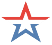 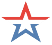 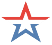 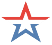 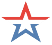 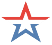 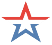 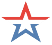 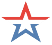 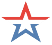 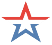 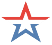 10 ШАГОВ ЧТОБЫ СТАТЬ ВОЕННОСЛУЖАЩИМ ПО КОНТРАКТУ:
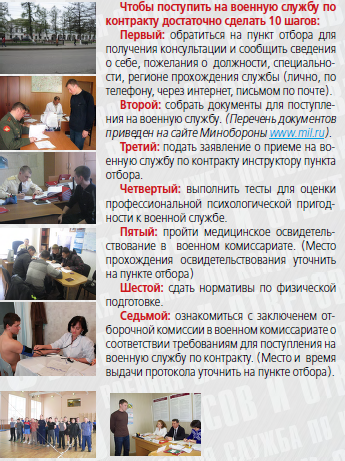 Чтобы стать военнослужащим по контракту достаточно сделать 10 шагов:
Первый: обратиться на пункт отбора на военную службу по контракту по телефону 8-3467-39-70-76 для получения консультации и сообщить сведения о себе, пожелания о должности, регионе прохождения службы;
Второй: получить в военном комиссариате по месту проживания, направление на прохождение медицинской комиссии и перечень необходимых документов;
Третий: сдать и собрать результаты медицинских анализов, пройти предварительное медицинское освидетельствование в военном комиссариате по месту проживания, собрать необходимые документы и справки согласно перечня;
Четвертый: по результатам выполнения первых трех шагов, сообщить ответственному инструктору пункта отбора для принятия совместного дальнейшего решения;
Пятый: по положительным результатам принятого совместного решения, прибыть в г. Ханты-Мансийск для сдачи нормативов по физической подготовленности, прохождения тестирования и окончательного медицинского освидетельствования;
Шестой: ознакомиться с заключением совместной комиссии о соответствии Вас установленным требованиям;
Седьмой: по согласованию с ответственным инструктором, получить предписание и воинские перевозочные документы для убытия в воинскую часть;
Восьмой: своевременно убыть и прибыть в воинскую часть в установленные сроки;
Девятый: по прибытию в воинскую часть, заключить контракт, принять дела и должность установленным порядком;
Десятый: пройти курс интенсивной общевойсковой подготовки
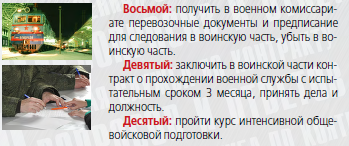